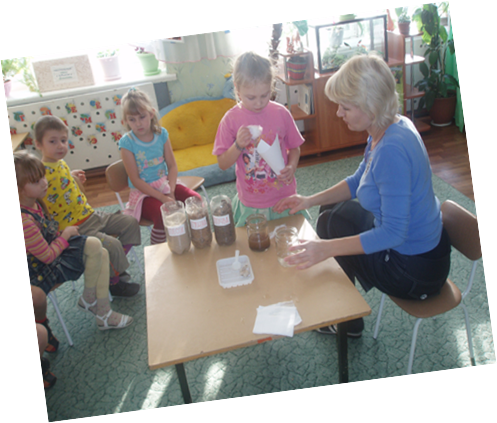 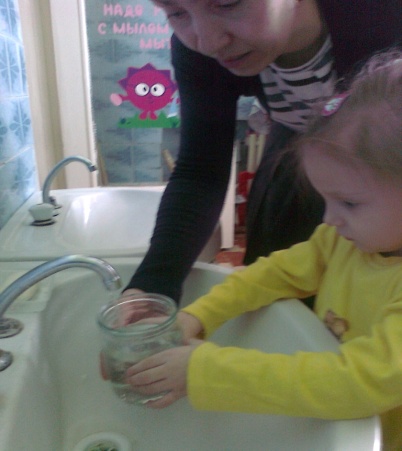 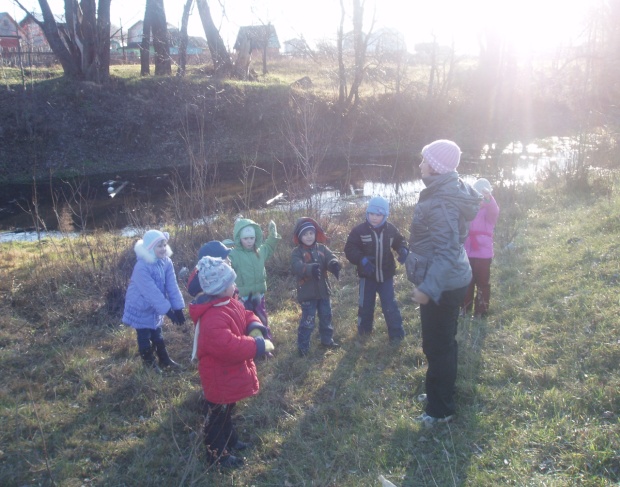 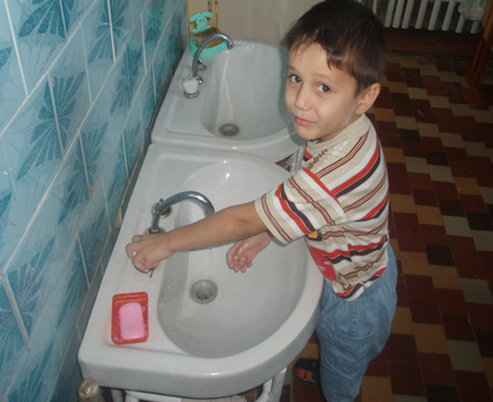 Эко-школа «Зелёный флаг»
Тема: «Вода»
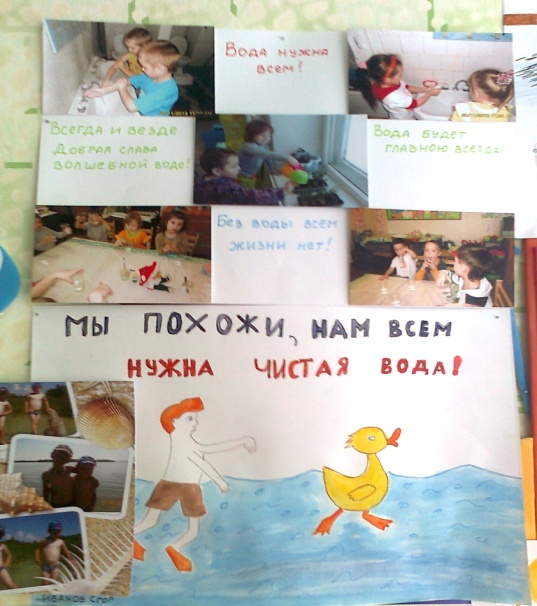 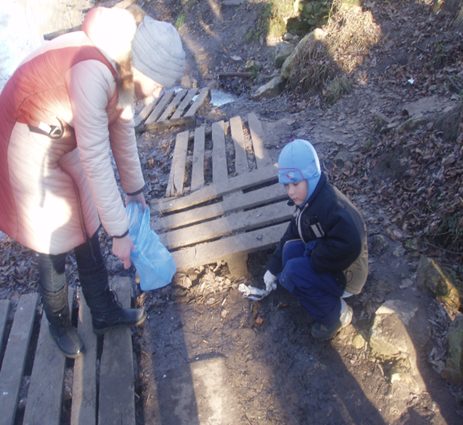 Экологический кодекс

Мы воду, клянёмся, все будем беречь
От загрязнения реки стеречь.
Не тратить напрасно,  не лить её зря.
Ведь источник всей жизни это – ВОДА!
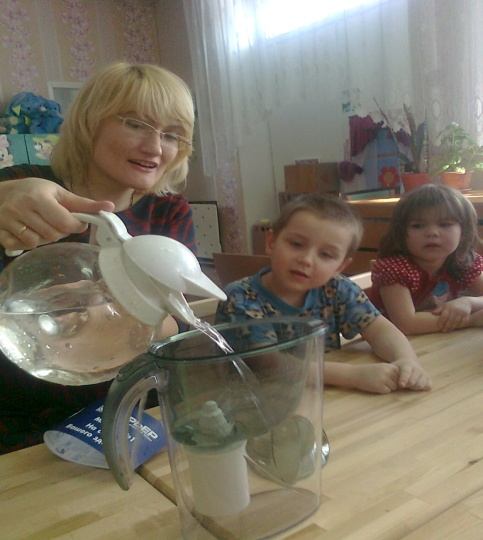 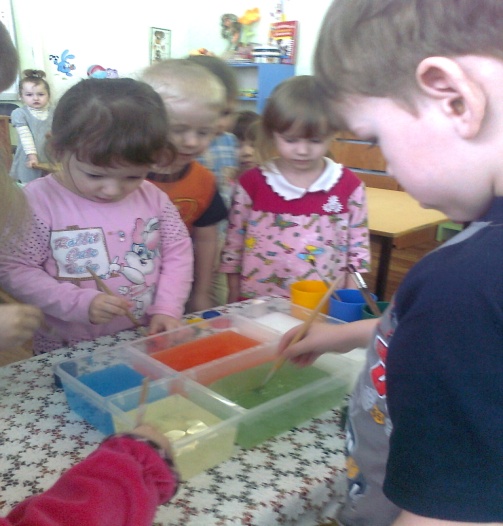